“Special Session on QUality assessment for computer vision AnD immeRsIVe medIa Applications (QUADRIVIA 2020)”
Mikołaj Leszczuk
March 2020
QUADRIVIASpecial Session
“Special Session on QUality assessment for computer vision AnD immeRsIVe medIa Applications”
Related VQEG projects/groups:
Quality Assessment for Computer Vision Applications (QACoViA)
Immersive Media Group (IMG)
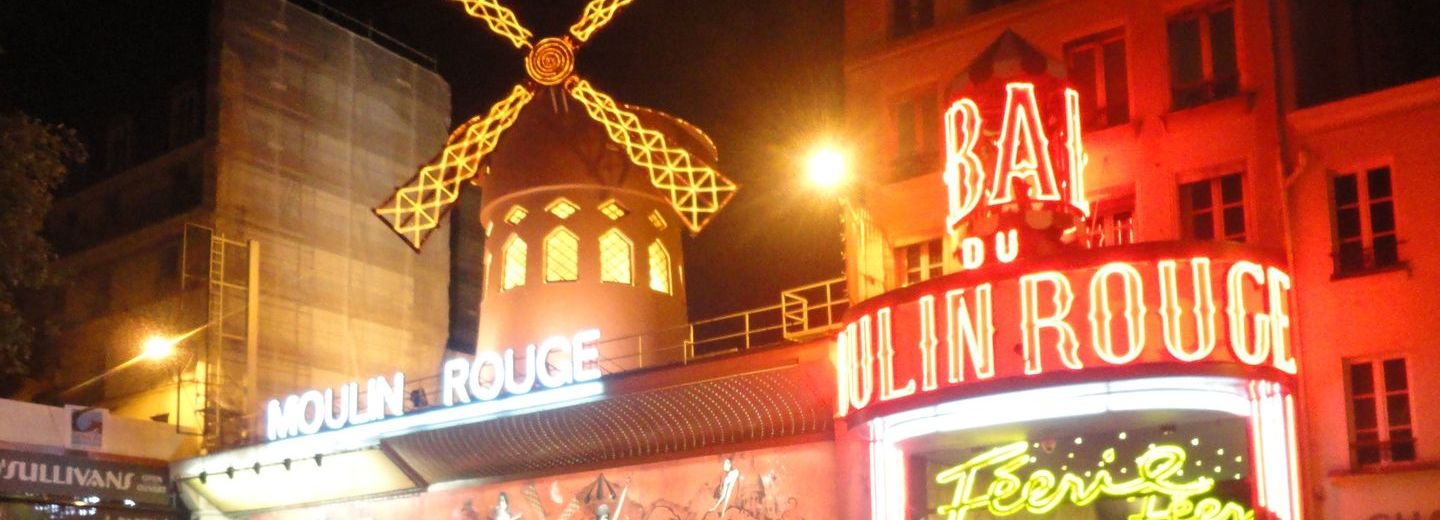 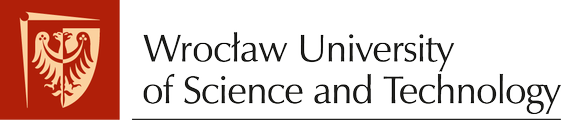 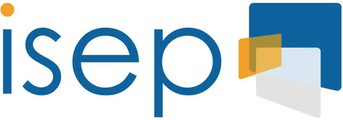 About Host Conference
The 12th edition of International Conference on Multimedia & Network Information Systems (MISSI)
Paris – France; 26-28 August, 2020
https://missi.pwr.edu.pl/
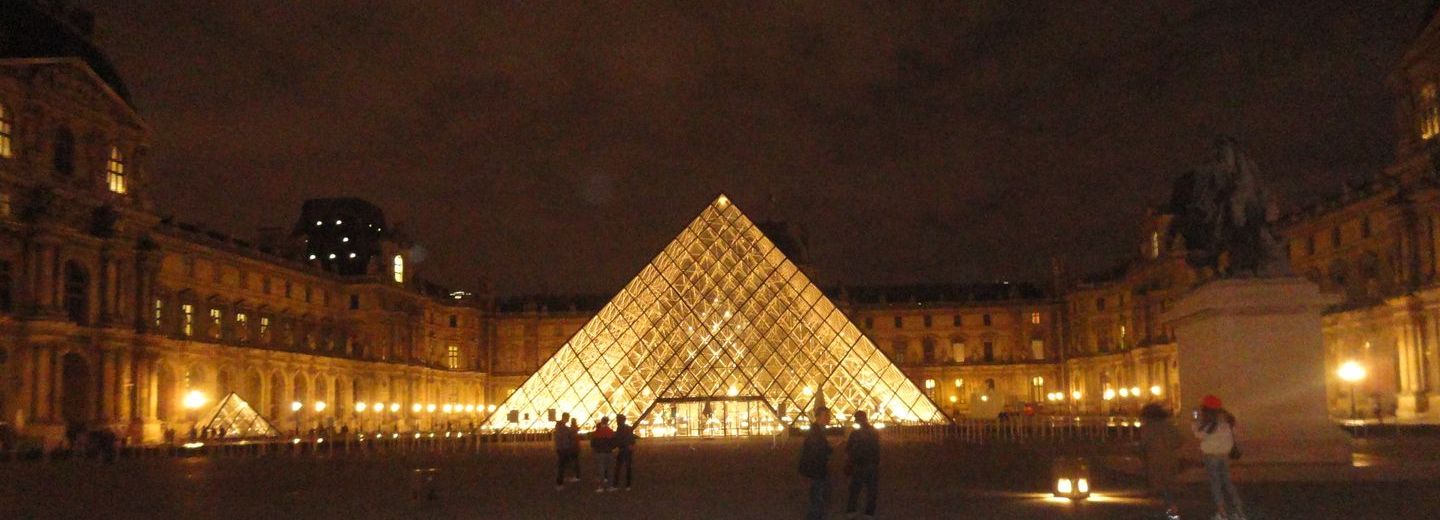 QUADRIVIA Committee
🇺🇸 Philip Corriveau
🇫🇷 Jesús Gutiérrez
🇧🇩 Rossi Kamal
🇵🇱 Jakub Nawała 
🇵🇱 Mikołaj Leszczuk
🇺🇸 Amy Reibman
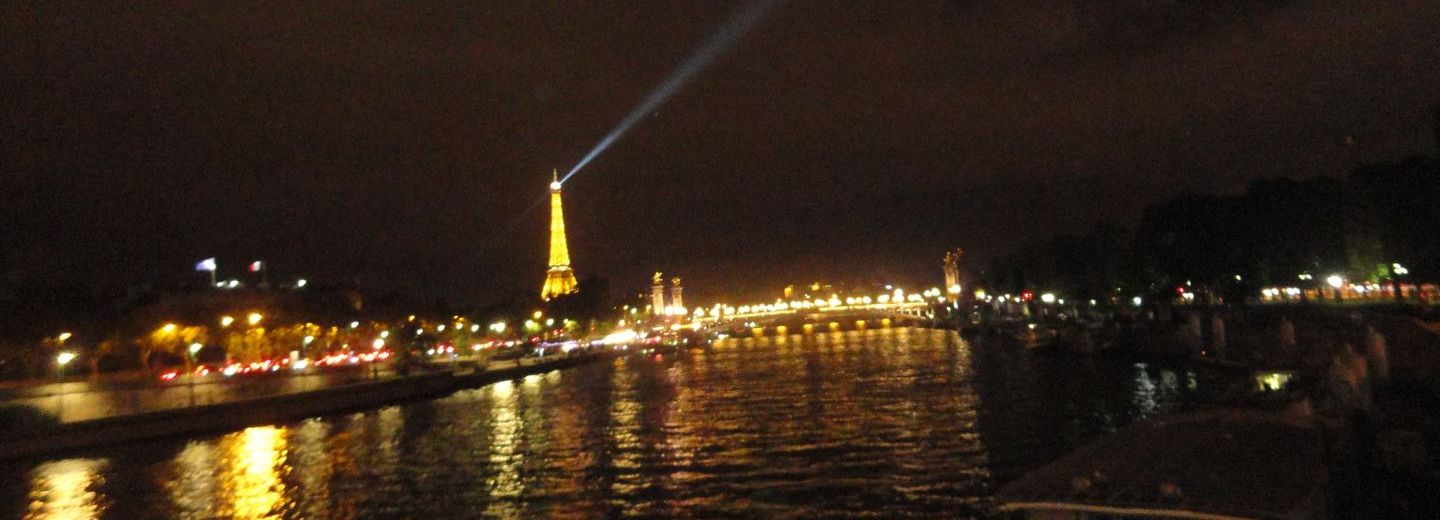 Proceedings andPost-Conference Publications
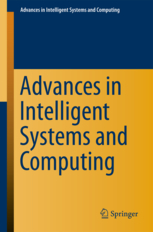 IEEE Open Journal of Circuits and Systems (IEEE CAS)
International Journal of Intelligent Information and Database Systems (IJIIDS)
Journal of Intelligent & Fuzzy Systems (JIFS)
Signal, Image and Video Processing (SIVP)
…
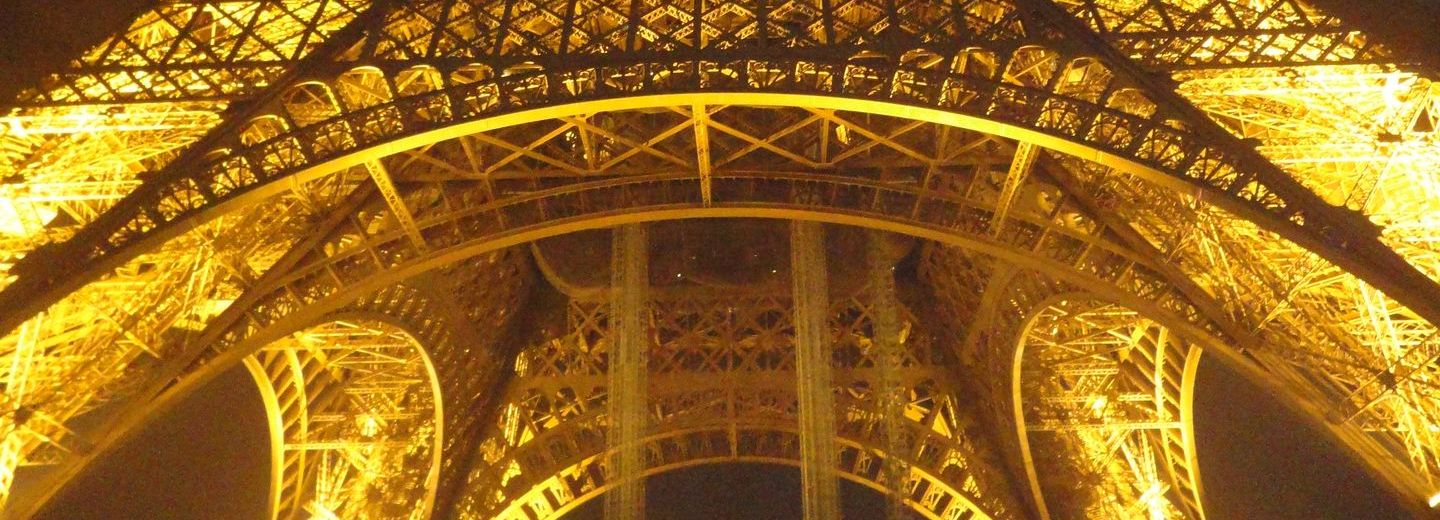 Important Dates
Paper submission deadline: 15 March 2020
Extended paper submission deadline: ??? 2020 
Notification of acceptance:20 April 2020
Registration and payment:10 May 2020
Final paper deadline:15 May 2020
Conference:26-28 August 2020
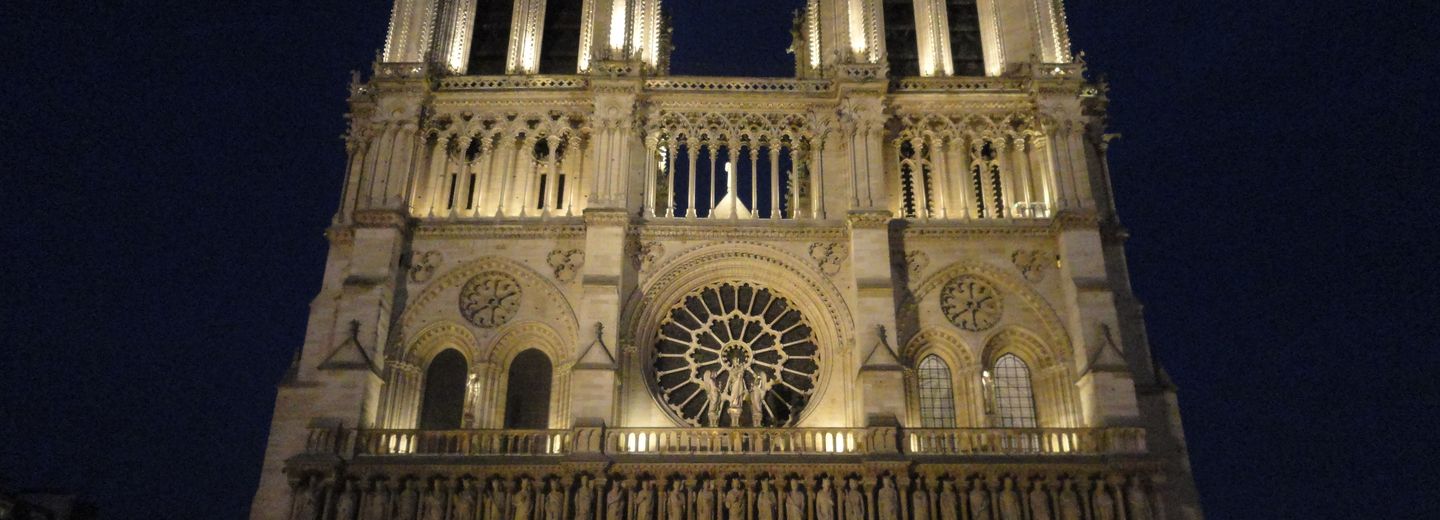